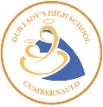 Department of English and Literacy
N5                        Reading 8
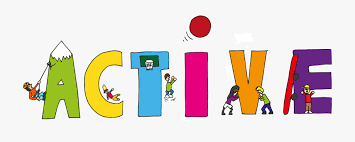 Choose one comment or opinion article from a newspaper, magazine or blog to analyse. See the school website for links or check out #folioinspo or #RfUAE on social media for ideas.
Answer all 8 questions below – use a separate sheet if necessary. Doing this task regularly will improve your reading and your writing skills.
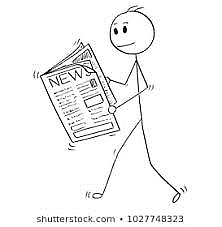